Judges Class L01
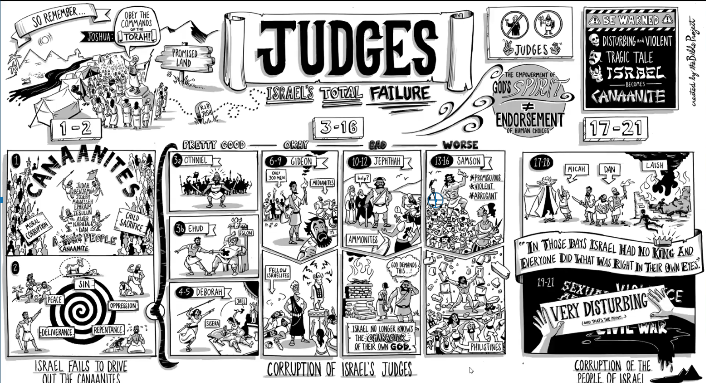 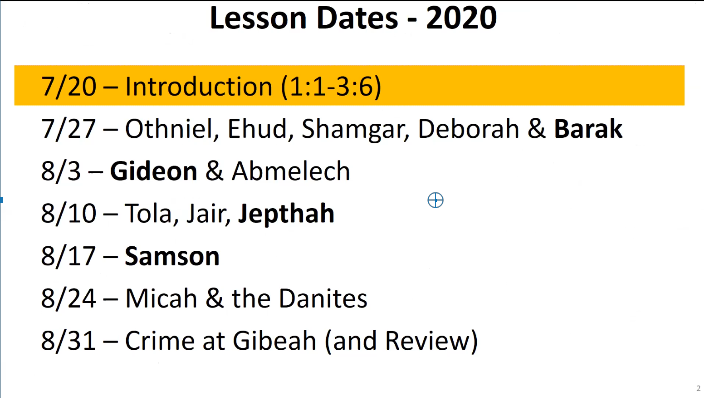 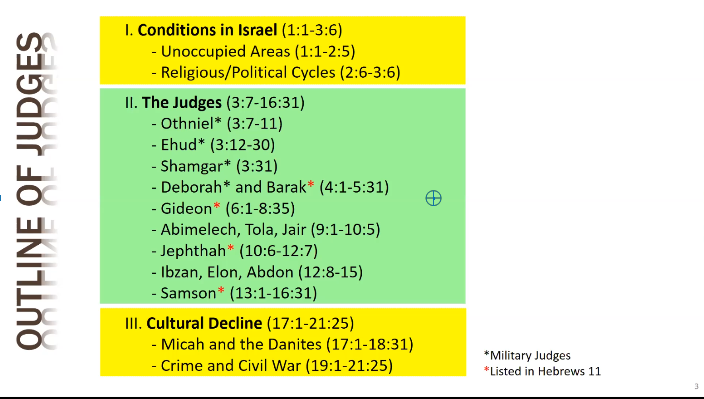 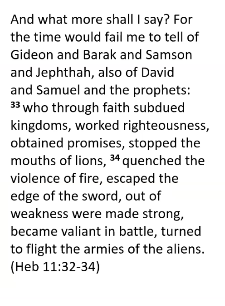 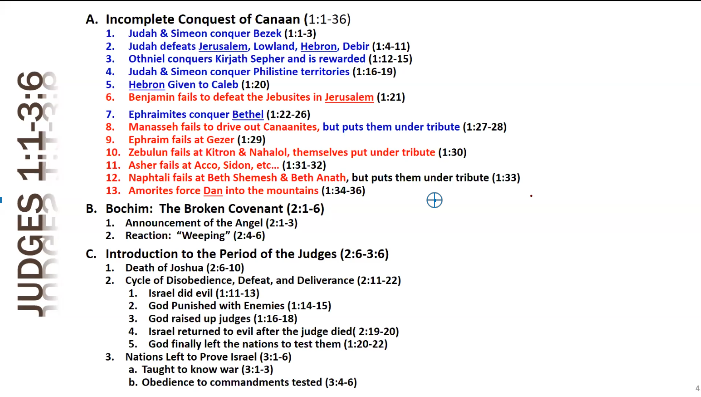 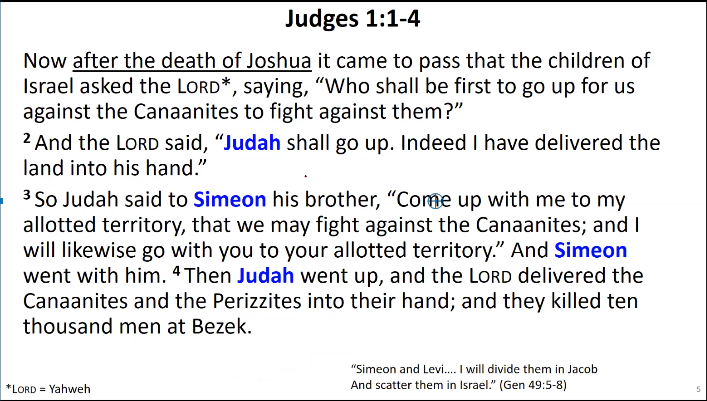 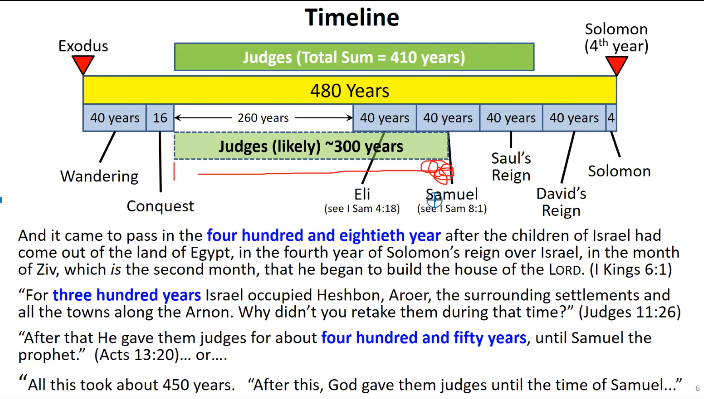 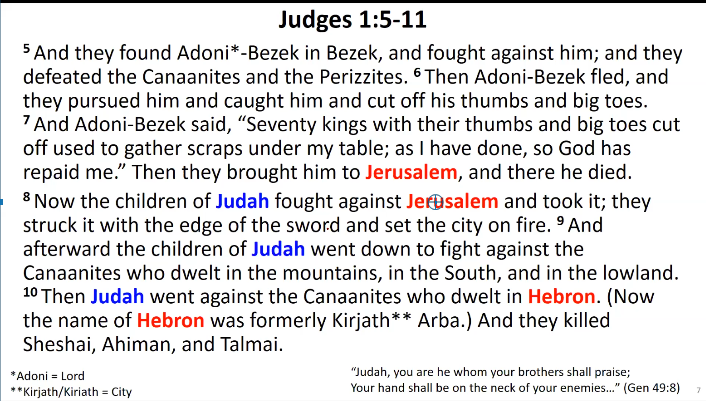 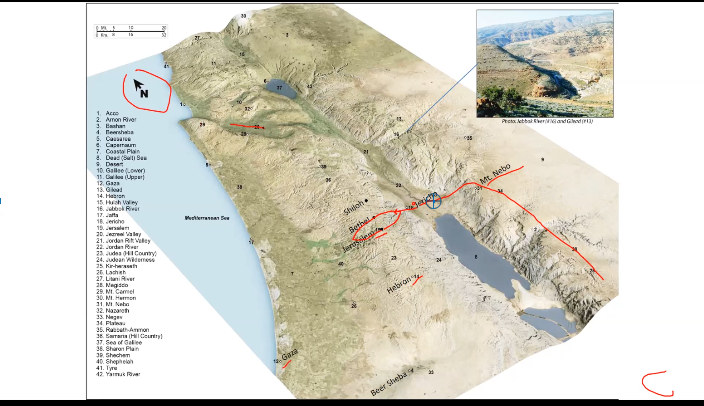 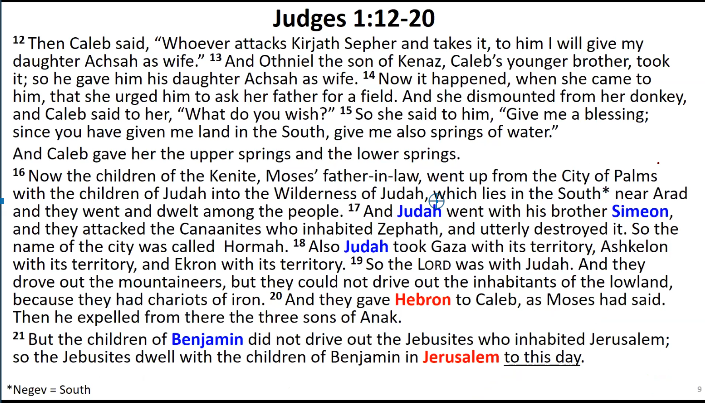 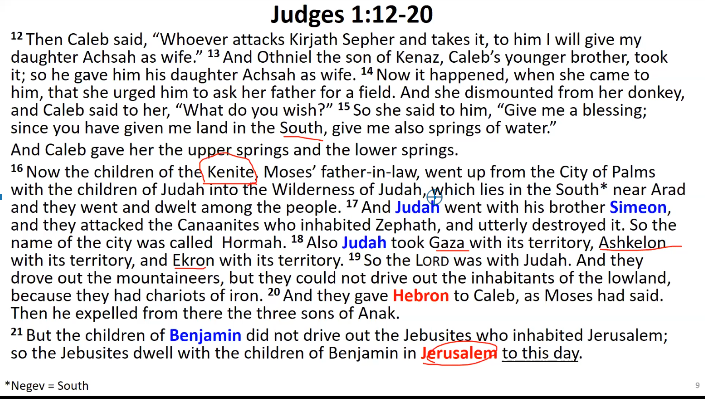 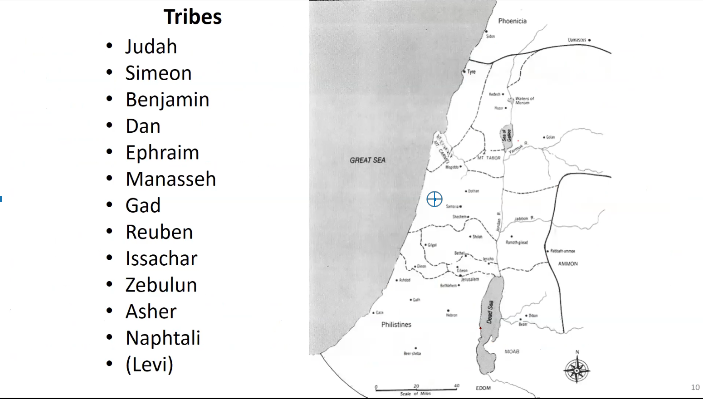 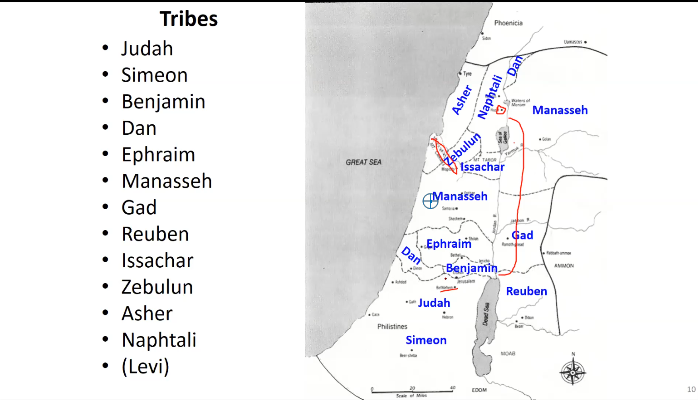 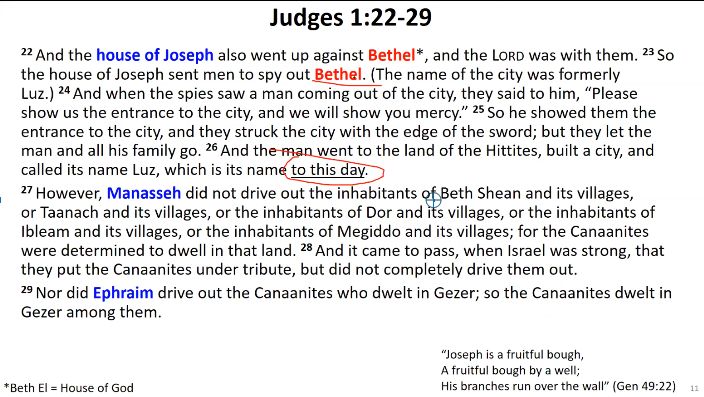 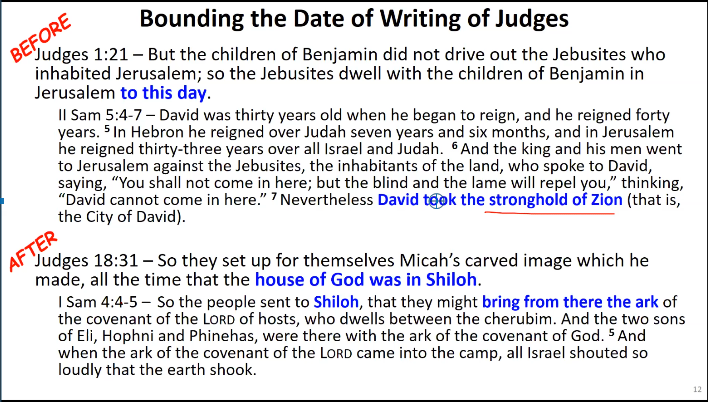 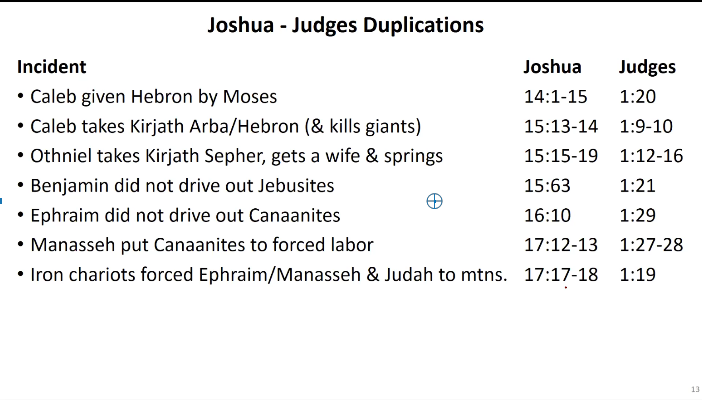 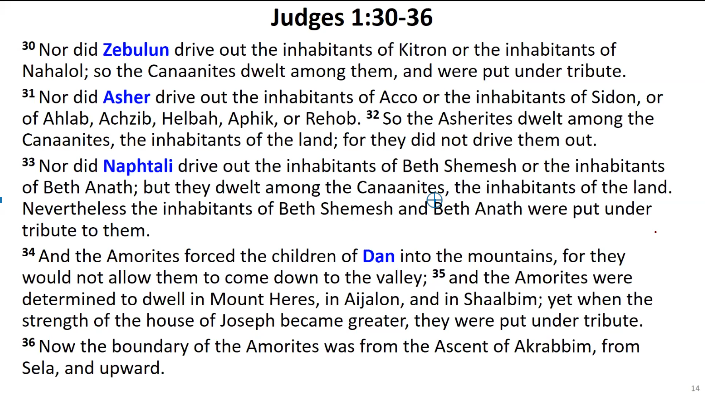 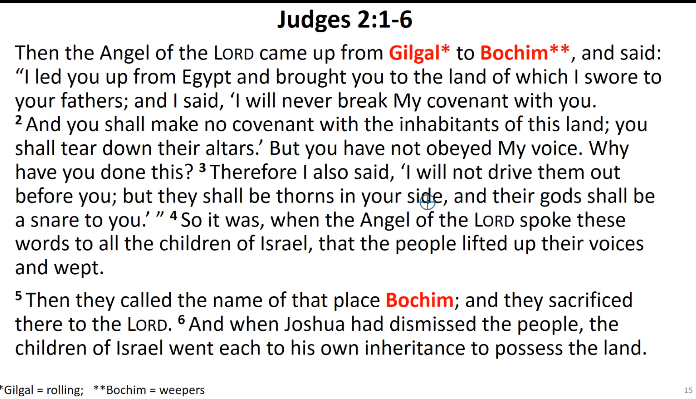 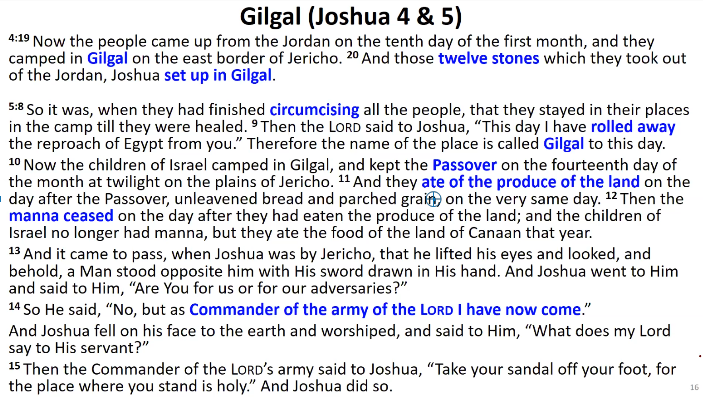 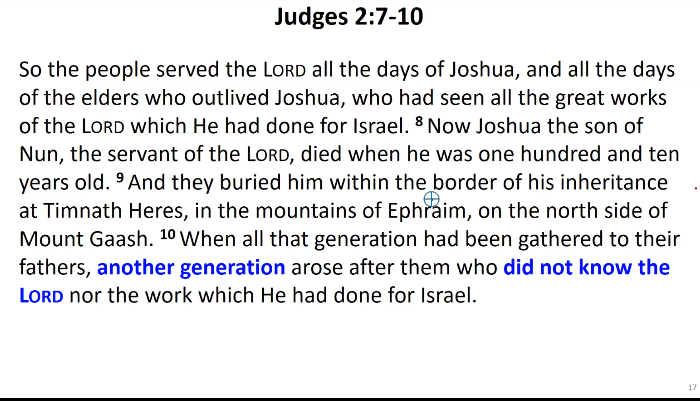 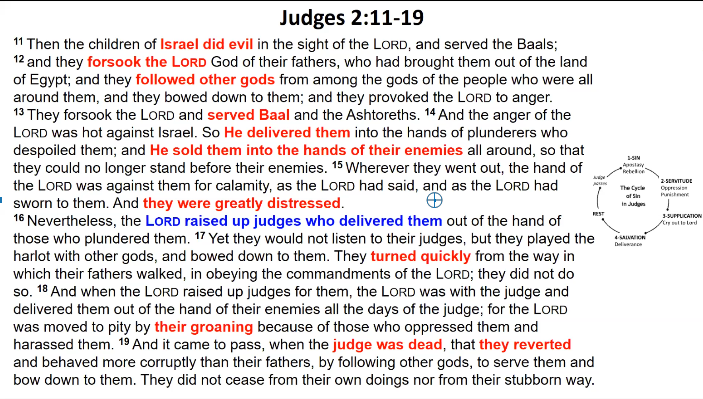 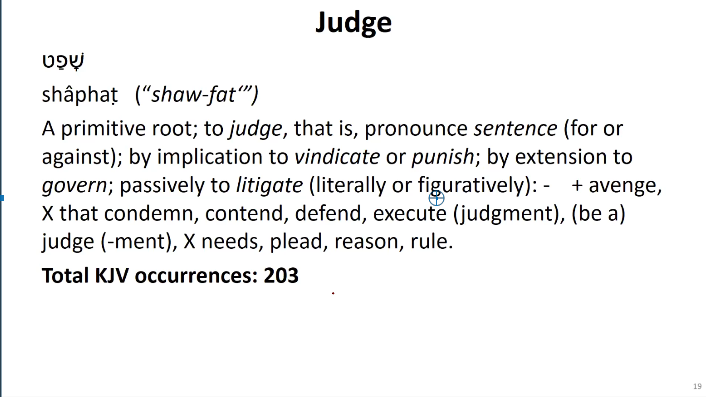 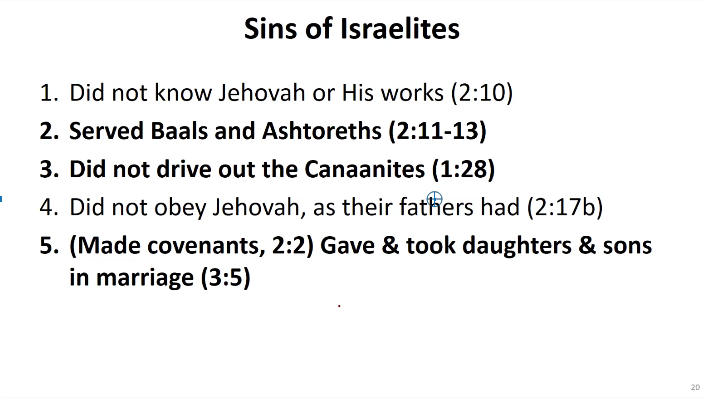 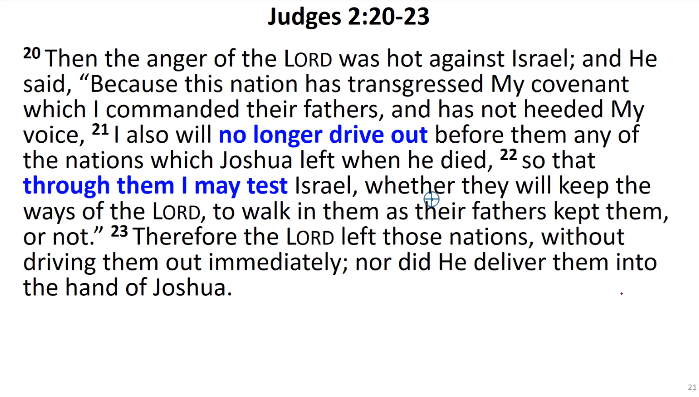 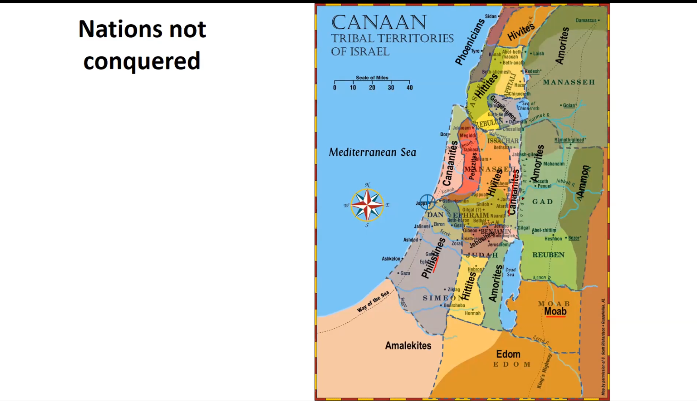 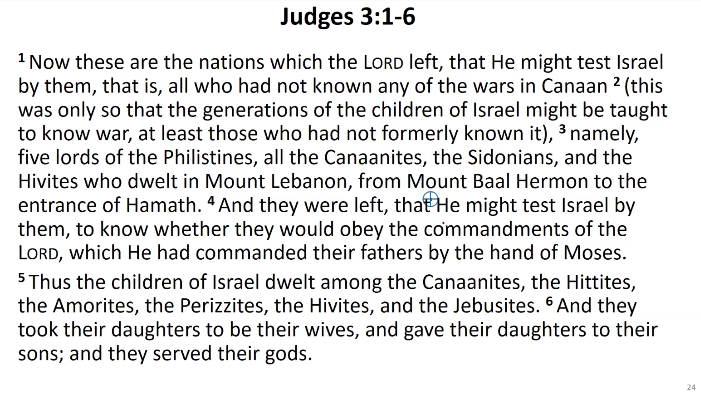 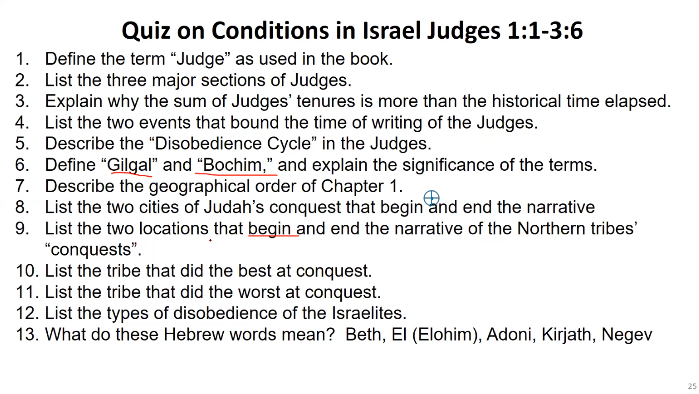